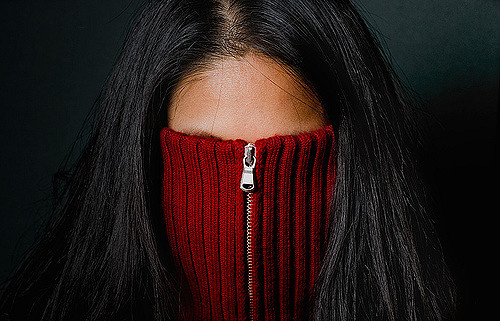 Mathias Klang	@klangable		klang@umb.edu
Clothing & Privacy
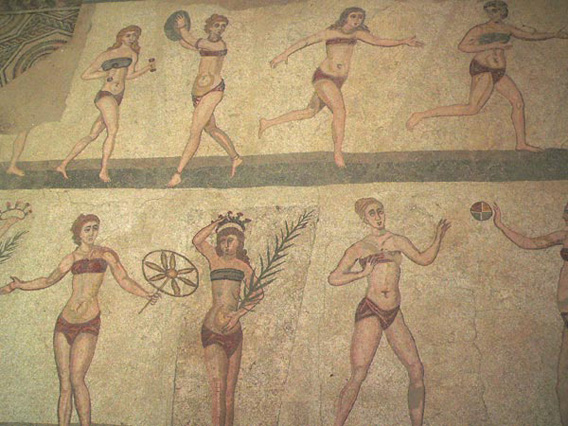 [Speaker Notes: The ancient Roman Villa Romana del Casale (286–305 AD) in Sicily contains one of the earliest known illustrations of a bikini.]
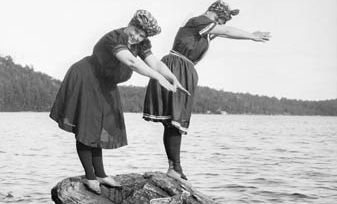 [Speaker Notes: Loose chemises from 1900s]
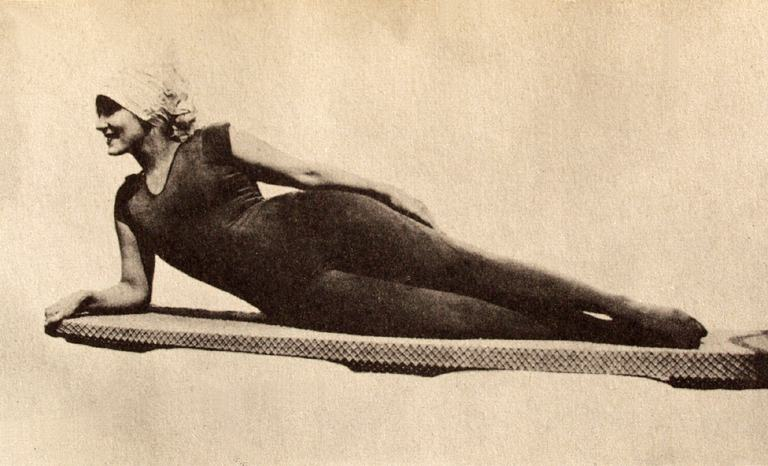 Annette Kellerman started the form-fitting swimwear trend, 1909
[Speaker Notes: Annette Kellerman started the form-fitting swimwear trend, 1909]
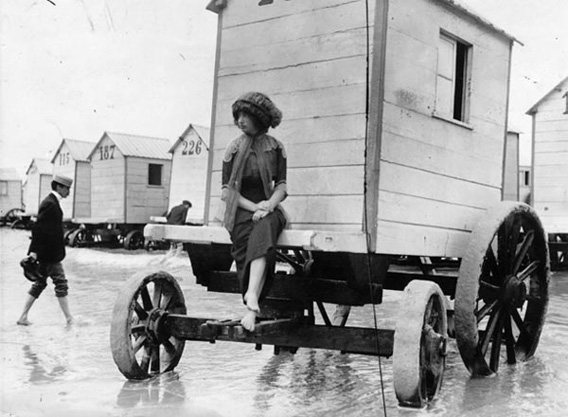 [Speaker Notes: Woman perching on the edge of a bathing machine at an Ostend, Belgium, beach.]
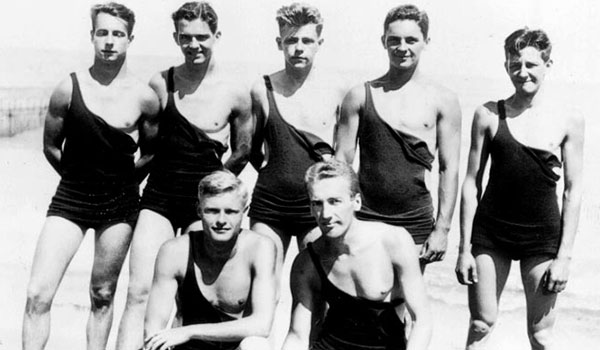 Men’s “Free the Nipple” in the 1930s
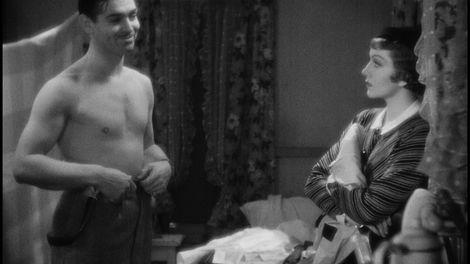 It Happened One Night (1934)
[Speaker Notes: Clark Gable & Claudine Colbert]
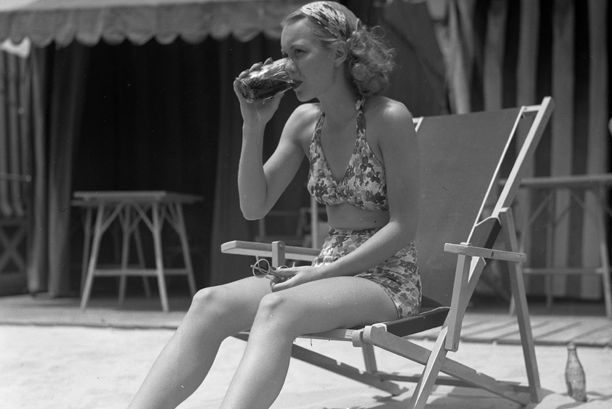 Jane Wyman, 1935
[Speaker Notes: Actress Jane Wyman in beachwear that bares legs and midriff, 1935]
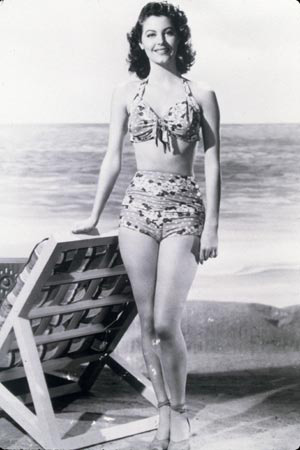 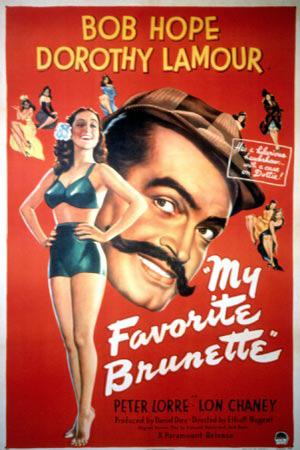 [Speaker Notes: Ava Gardner, Hollywood, Calif., 1941.
Poster of My Favorite Brunette, 1947.]
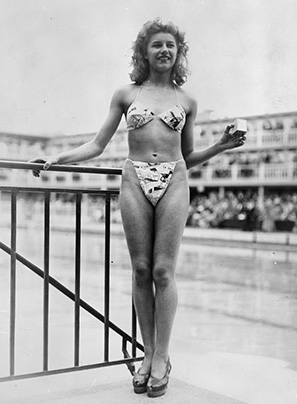 Micheline Bernardini modeling Louis Réard's bikini. It was small enough to fit into a 2 by 2 inches (51 by 51 mm) box like the one she is holding. July 5, 1946.
[Speaker Notes: Micheline Bernardini modeling Louis Réard's bikini. It was small enough to fit into a 2 by 2 inches (51 by 51 mm) box like the one she is holding. July 5, 1946.]
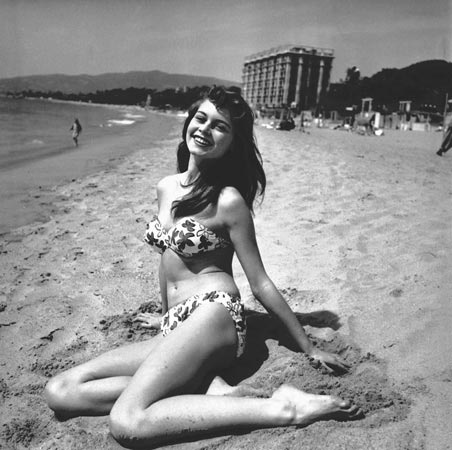 Brigitte Bardot, 1953
[Speaker Notes: Brigitte Bardot at the 6th International Cannes Film Festival, 1953.]
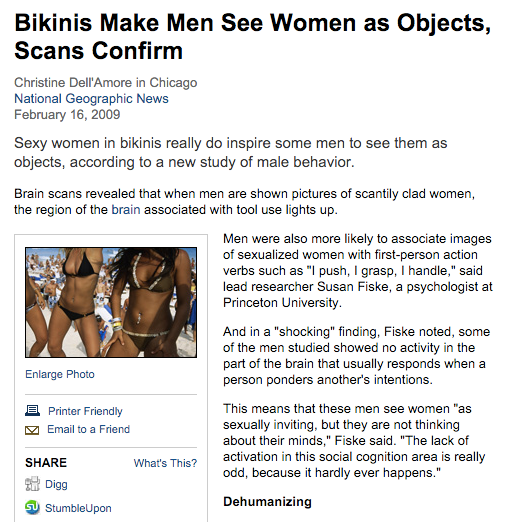 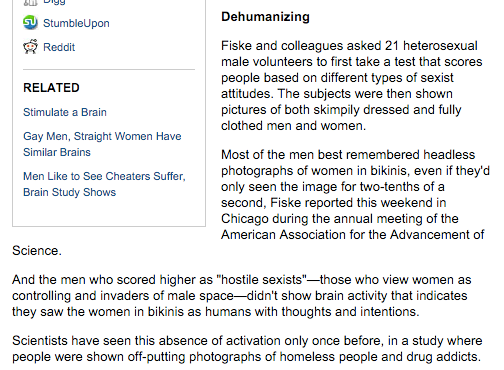 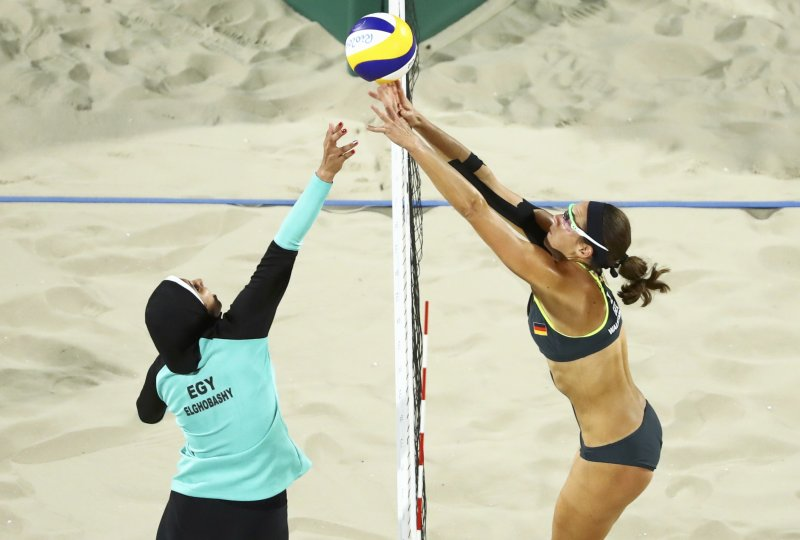 Qatari women basketball team forfeit match for wearing hijab (2014)
Virginia teen asked to leave because of short dress. Dads had her removed in case she gave boys “impure thoughts” (2014)
UK Schoolgirls Sent Home Because Their Trousers Were “Too Tight” (2014)
Michigan leggings are “too distracting” & encouraging girls to go out with “little to no clothing on” (2014)
13 year olds in Illinois told that leggings “too distracting to boys” (2013)
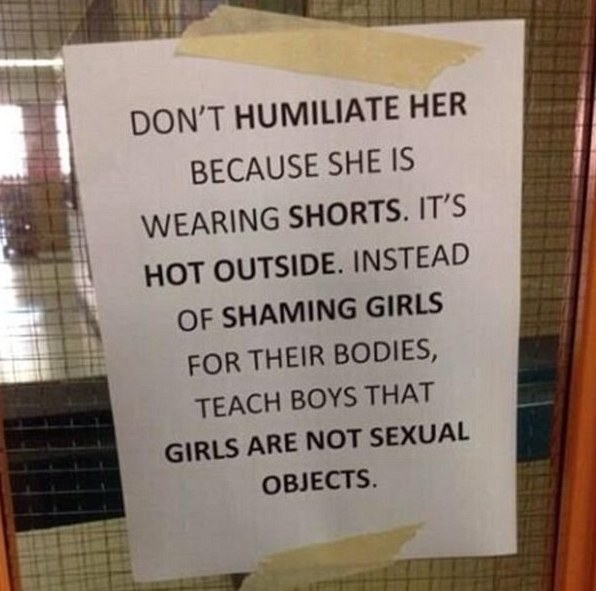 11th grader in Montreal told, in front of her class, shorts were too short and that she would have to change or face suspension
Laci Green Dress Code Sexism
https://www.youtube.com/watch?v=41J4XBjgOrw
[Speaker Notes: https://www.youtube.com/watch?v=41J4XBjgOrw]
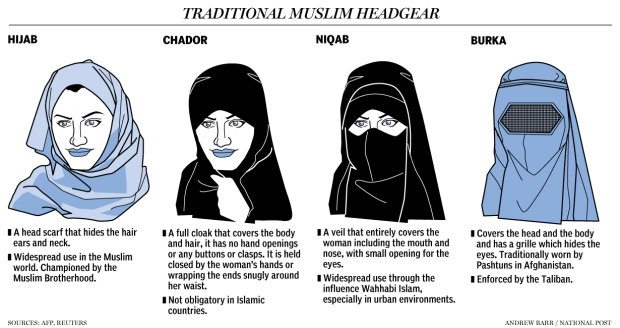 Religious Dress
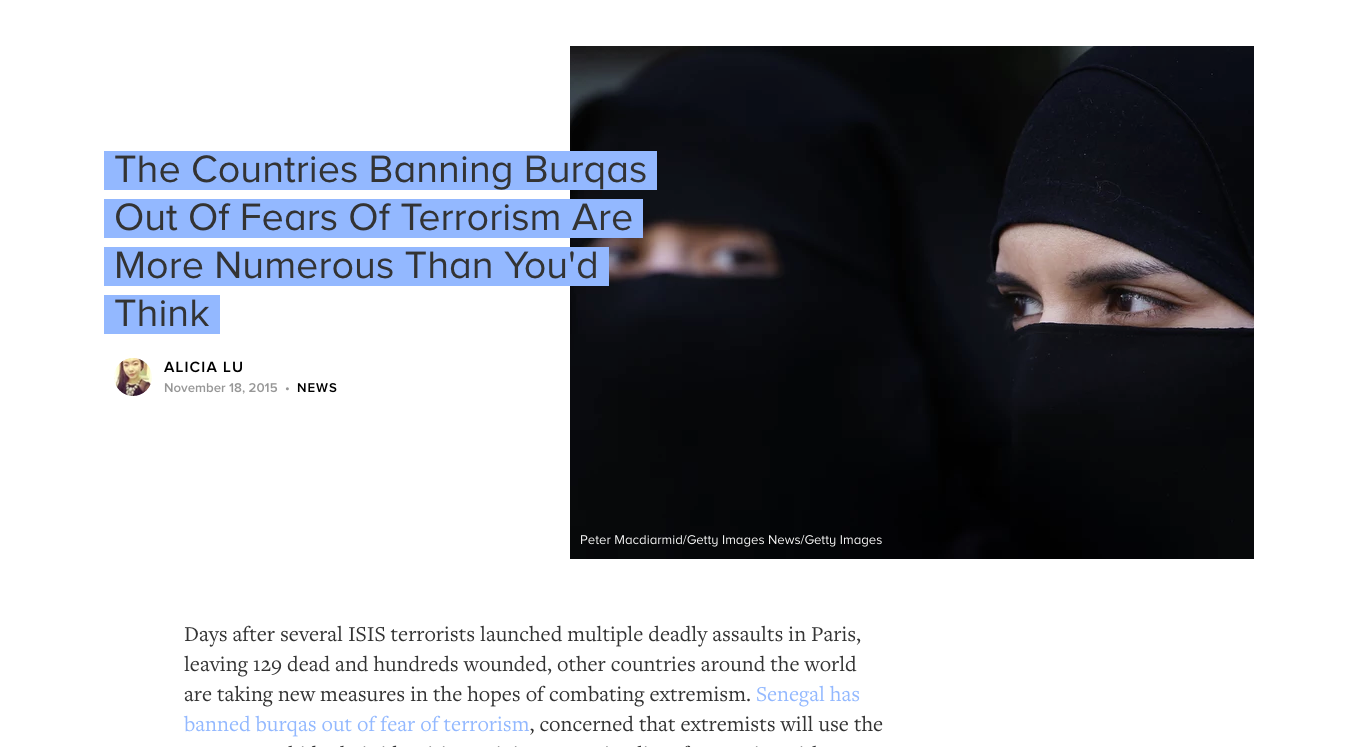 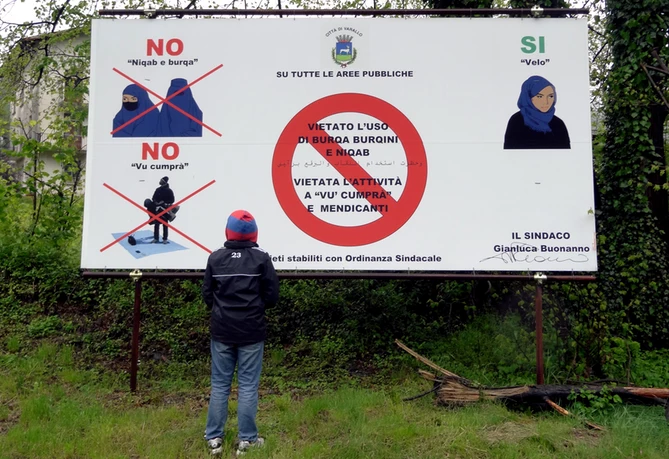 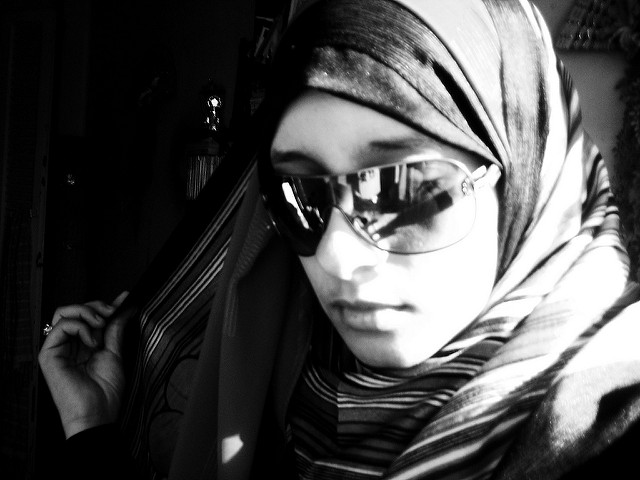 Syria (2010)
Italy (any garments that mask identification since the 1970s & local)
Russia (2013)
The Netherlands (on public transportation or in schools)
Spain (local bans, but 2013 the Spanish Supreme Court overturned the ban, calling it "unconstitutional.")
Belgium
France
Cameroon
Chad
Incomplete list
[Speaker Notes: fixing my hijab by rana ossama cc by sa

http://www.bustle.com/articles/124682-the-countries-banning-burqas-out-of-fears-of-terrorism-are-more-numerous-than-youd-think]
Amnesty International statement on right to wear religious garb
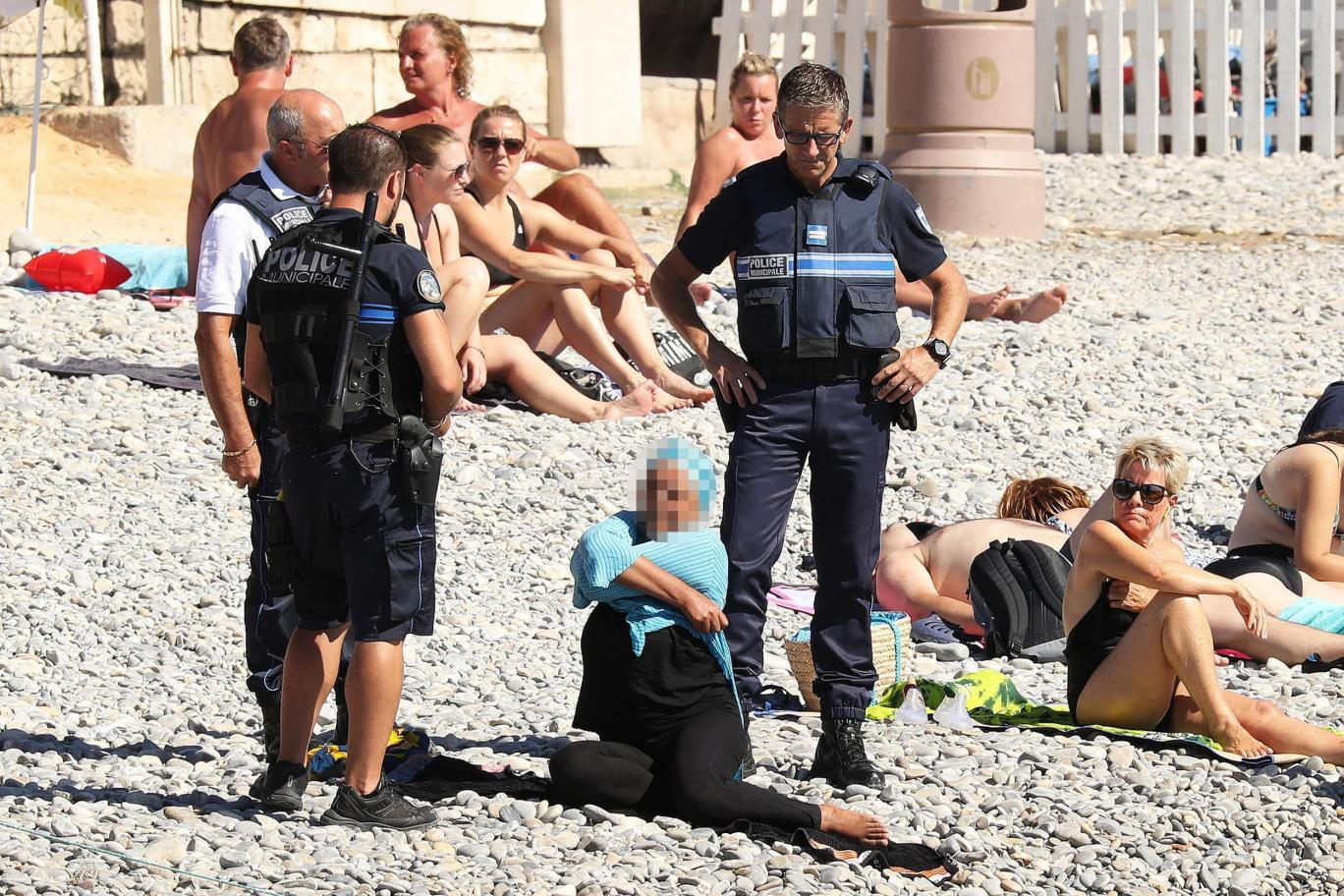 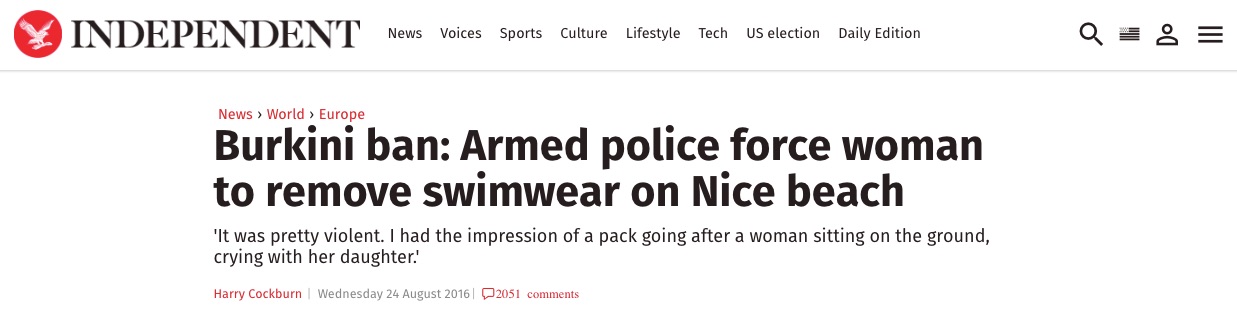 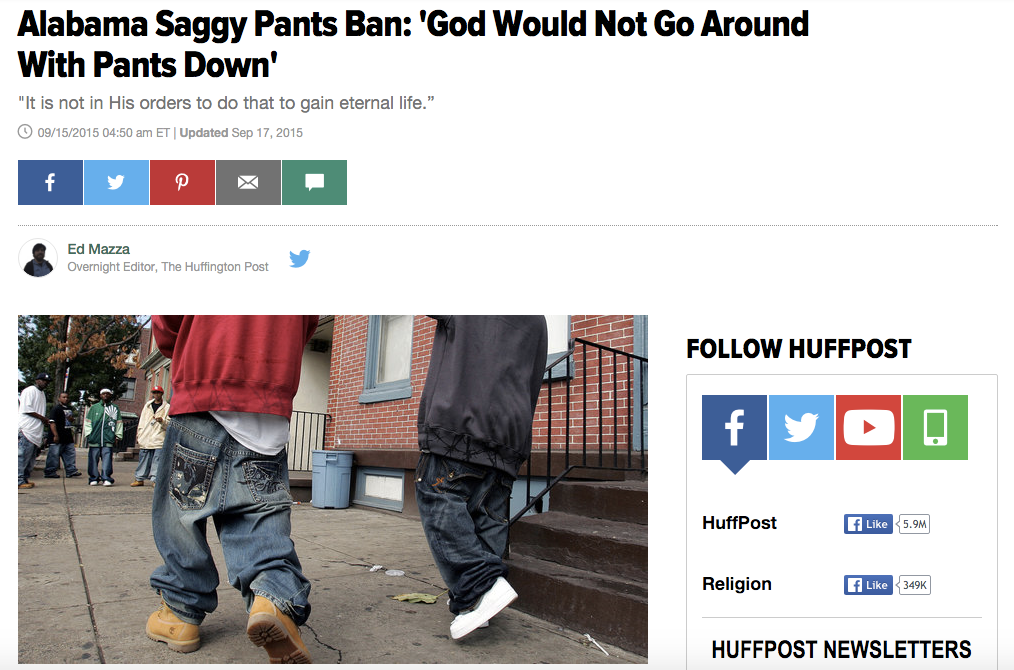 Russia Banned emo clothing
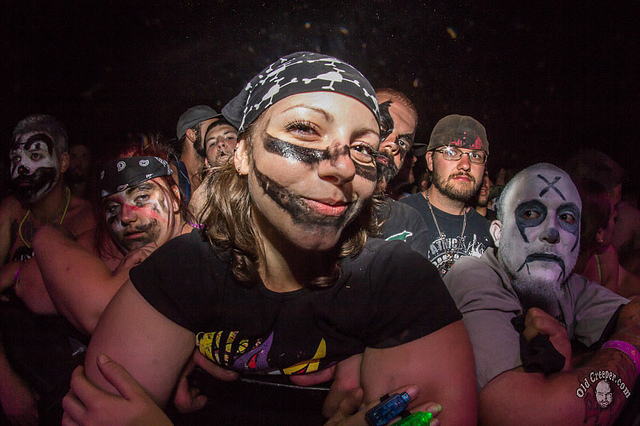 FBI & Insane Clown Posse
[Speaker Notes: The FBI's classification of Juggalos as a gang has caused confusion, resulting in many peaceful, non-criminal Juggalos being discriminated against both by police and by ordinary citizens]
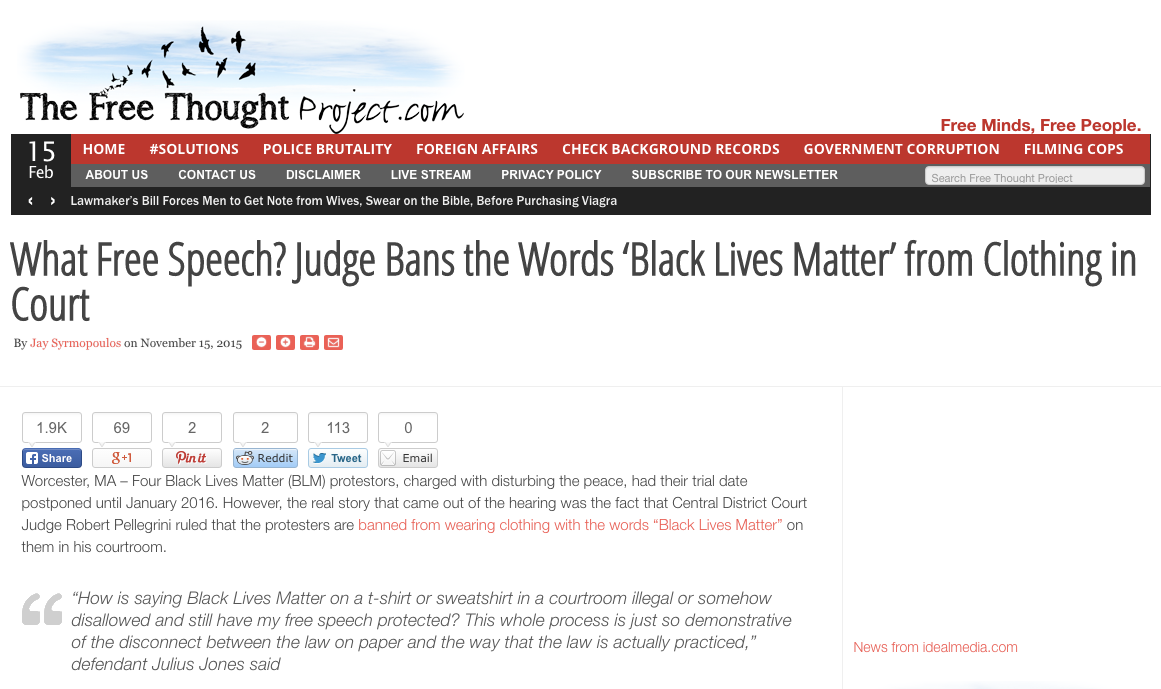 [Speaker Notes: http://thefreethoughtproject.com/judge-bans-words-black-lives-matter-clothing-courtroom-activists-claim-free-speech-violation/]
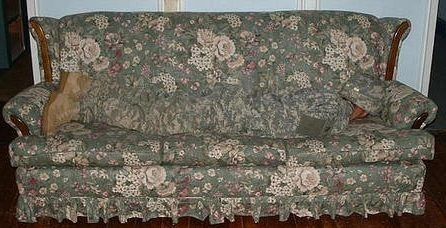 Hiding in plain sight
Eight years after spending $5 billion on a heavily-criticized universal camouflage pattern, the Army is back at the drawing board looking for a new design that’s estimated to cost another $4 billion.
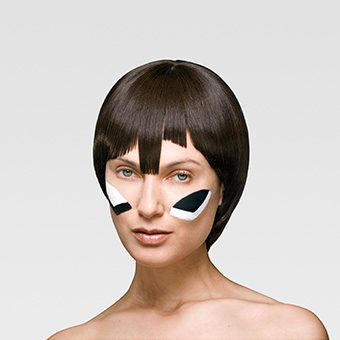 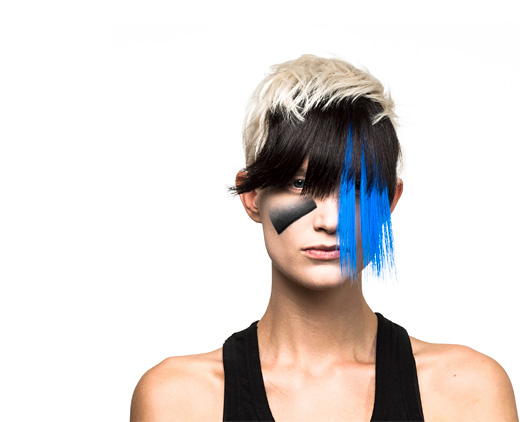 CV Dazzle explores how fashion can be used as camouflage from face-detection technology, the first step in automated face recognition.
[Speaker Notes: https://cvdazzle.com/]
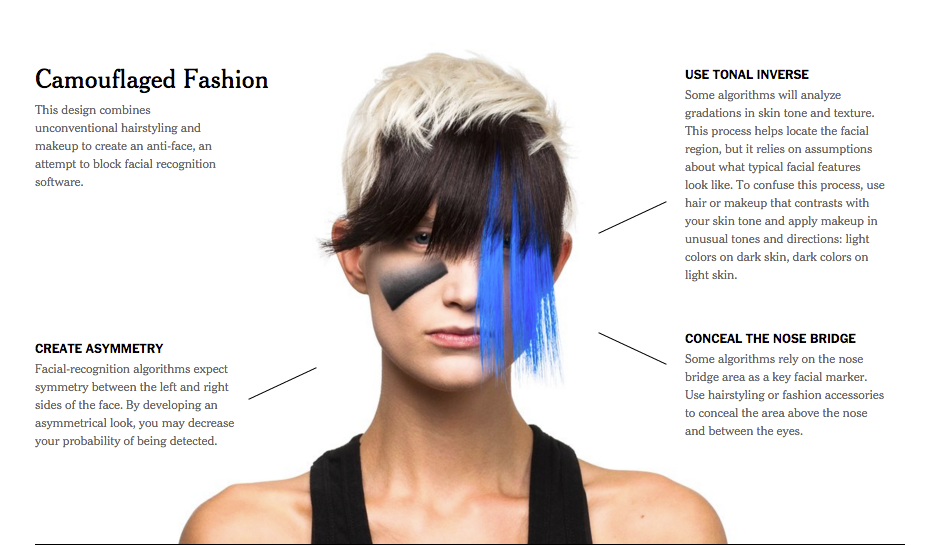 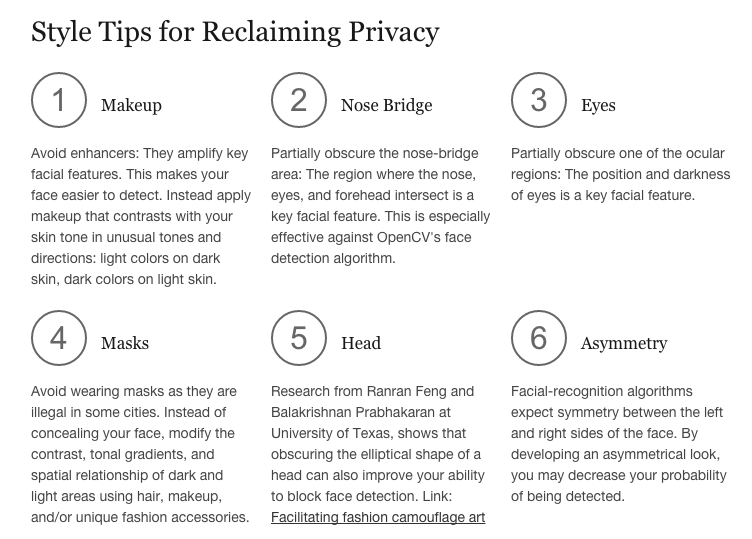 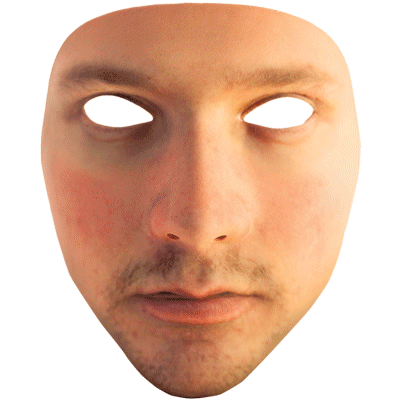 Leo Selvaggio and founder of URME Surveillance
[Speaker Notes: Leo Selvaggio and founder of URME Surveillance]
Banning masked protest
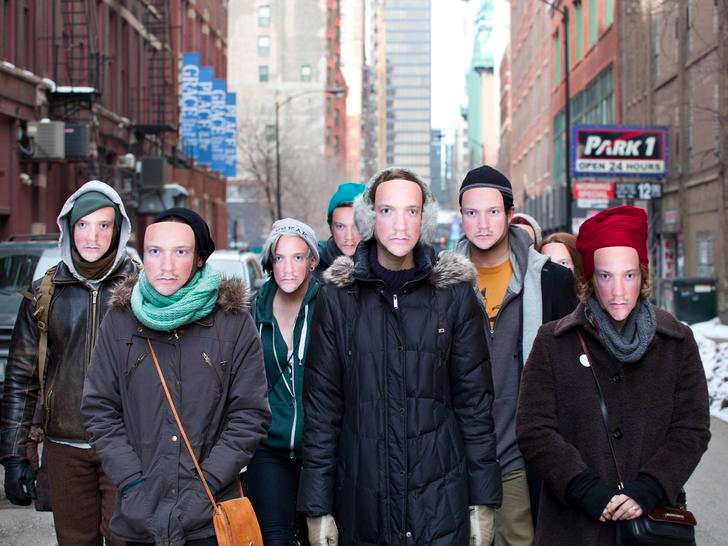 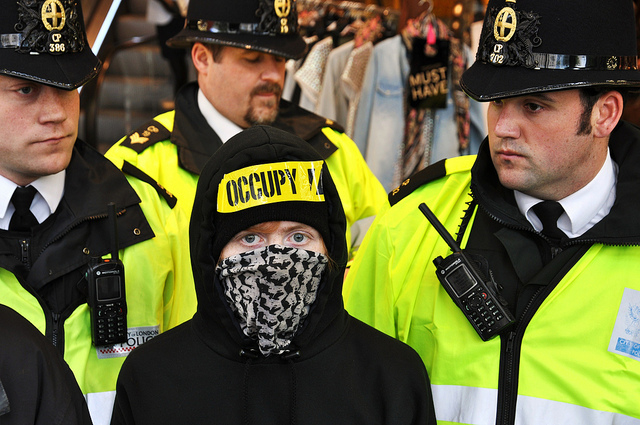 [Speaker Notes: M15 - Occupy London - May 2012 Street Protest - 15.5.12 Darren Johnson iDJ Photography cc by nc nd]
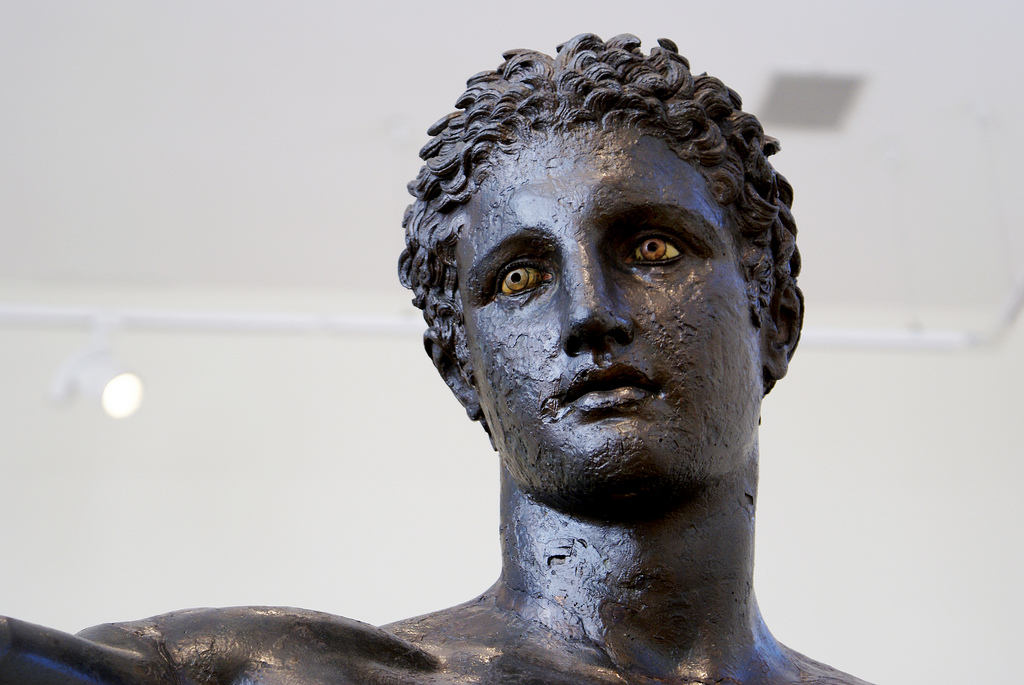 Thank you!
[Speaker Notes: Eyes ! (Youth from Antikythera!) by agelakis cc by nc sa]
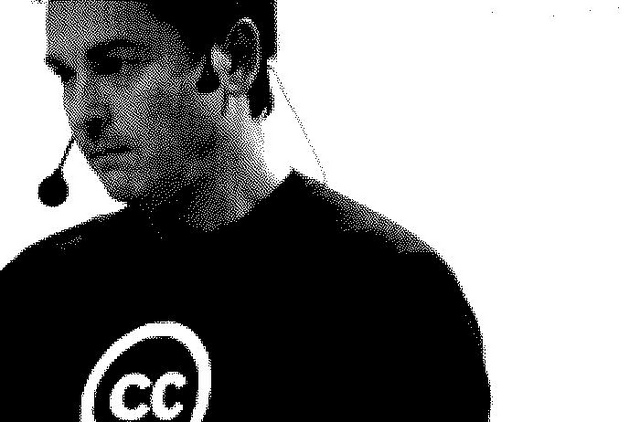 Mathias Klang
 @klangable
www.klangable.com

Image & licensing info in the notes section of slides.
Images at www.flickr.com (or specifically stated). 

This ppt licensed: Creative Commons BY-NC-SA

Download presentation 
www.slideshare.net/klang